Study on Biochemical and Sensorial Changes of Fresh and Frozen-thawed Scallop Adductor Muscle as Raw Materials for Sashimi during Cold Storage
The East Asia Fisheries Technologists Association 
EAFTA
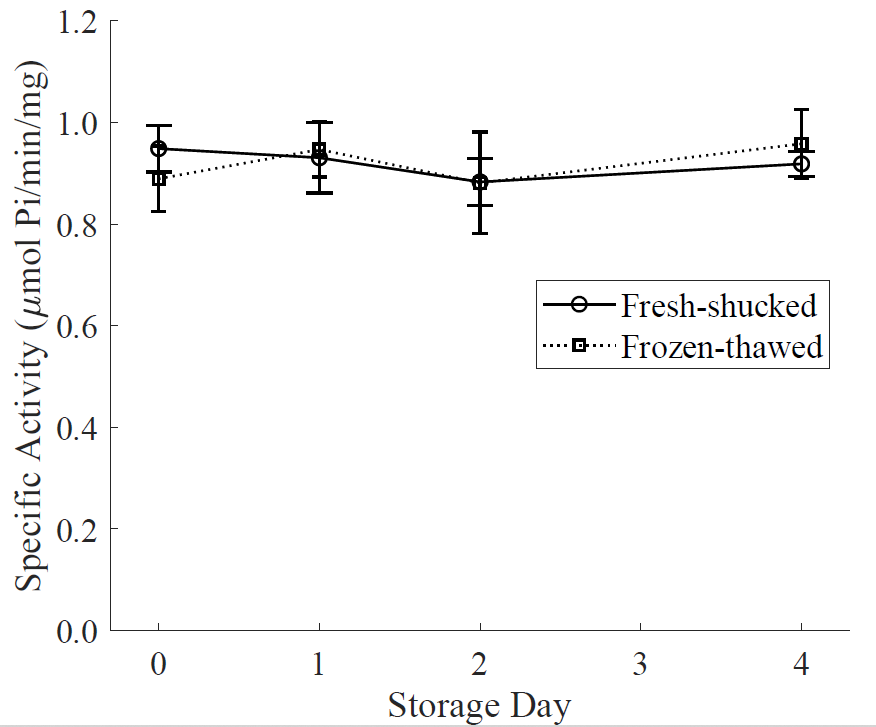 No.PS21811
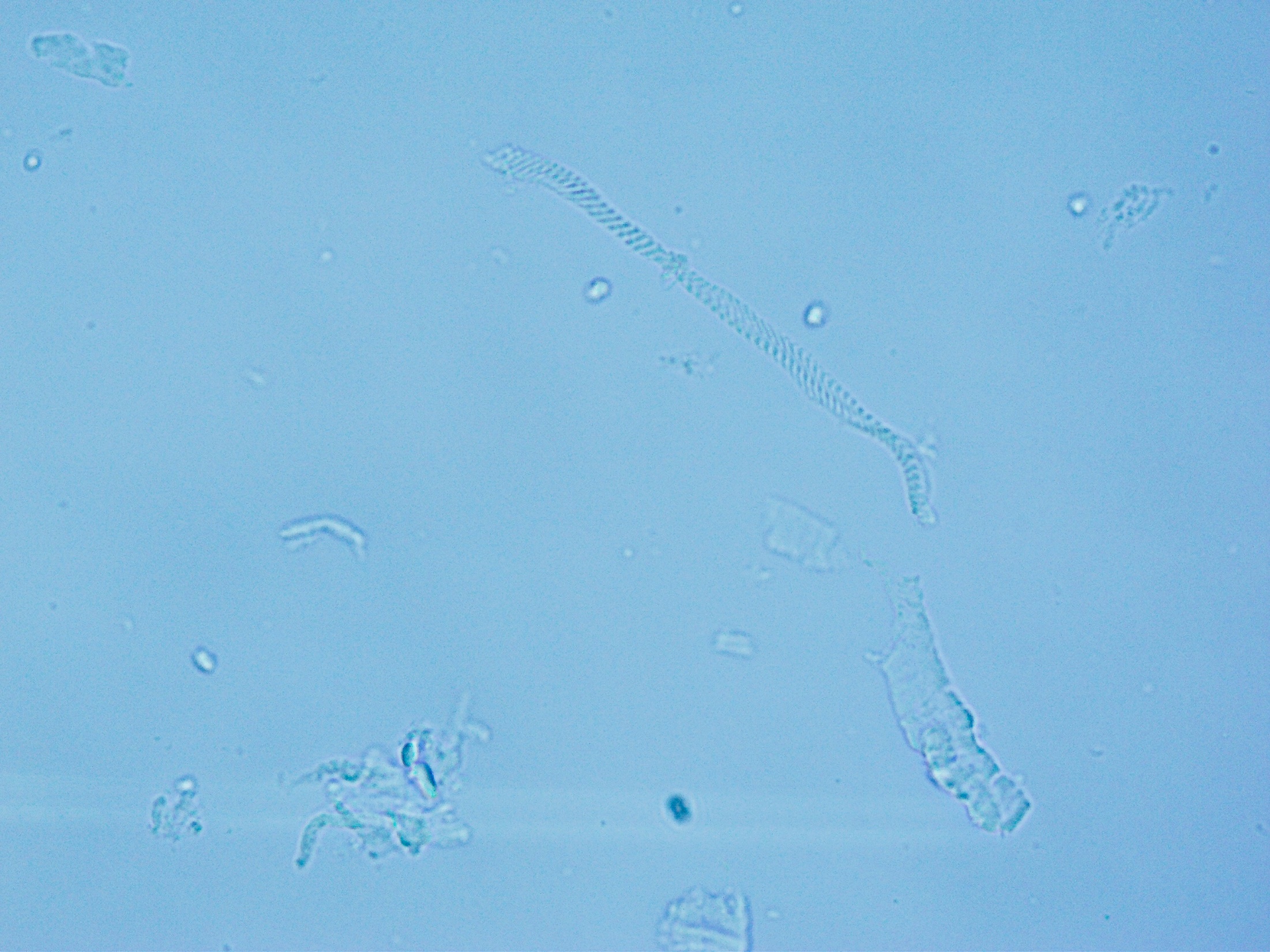 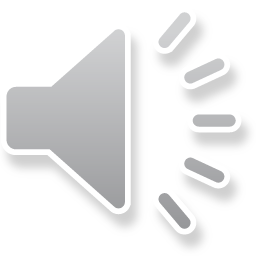 Aa
Frozen scallop adductor muscle
Aa
Aa
Aa
Fresh scallops
1
1
1
1
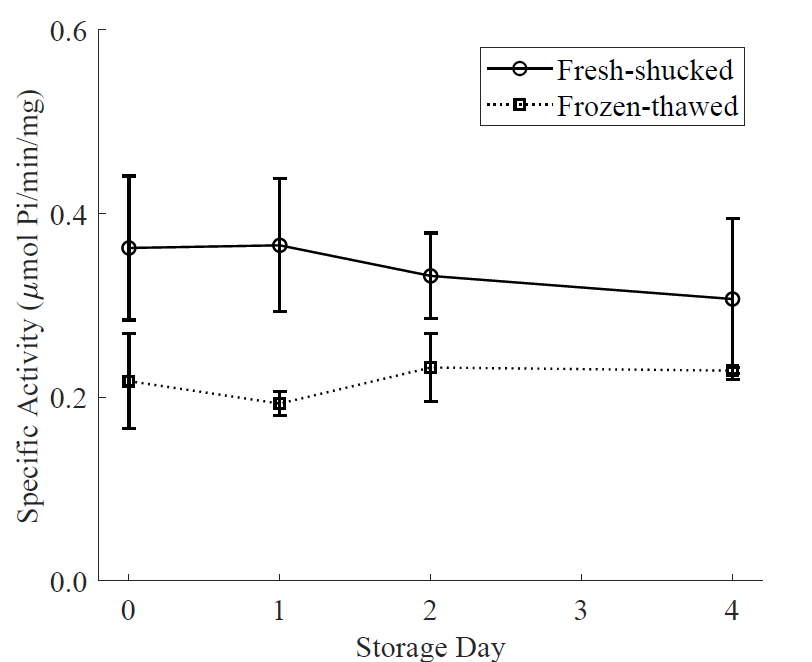 0
0
0
0
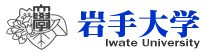 ATPase activity
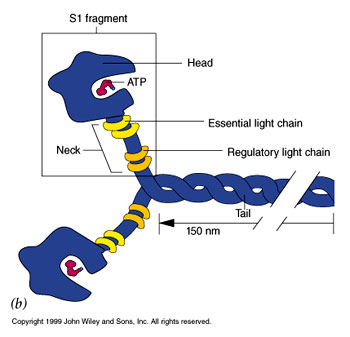 Aa
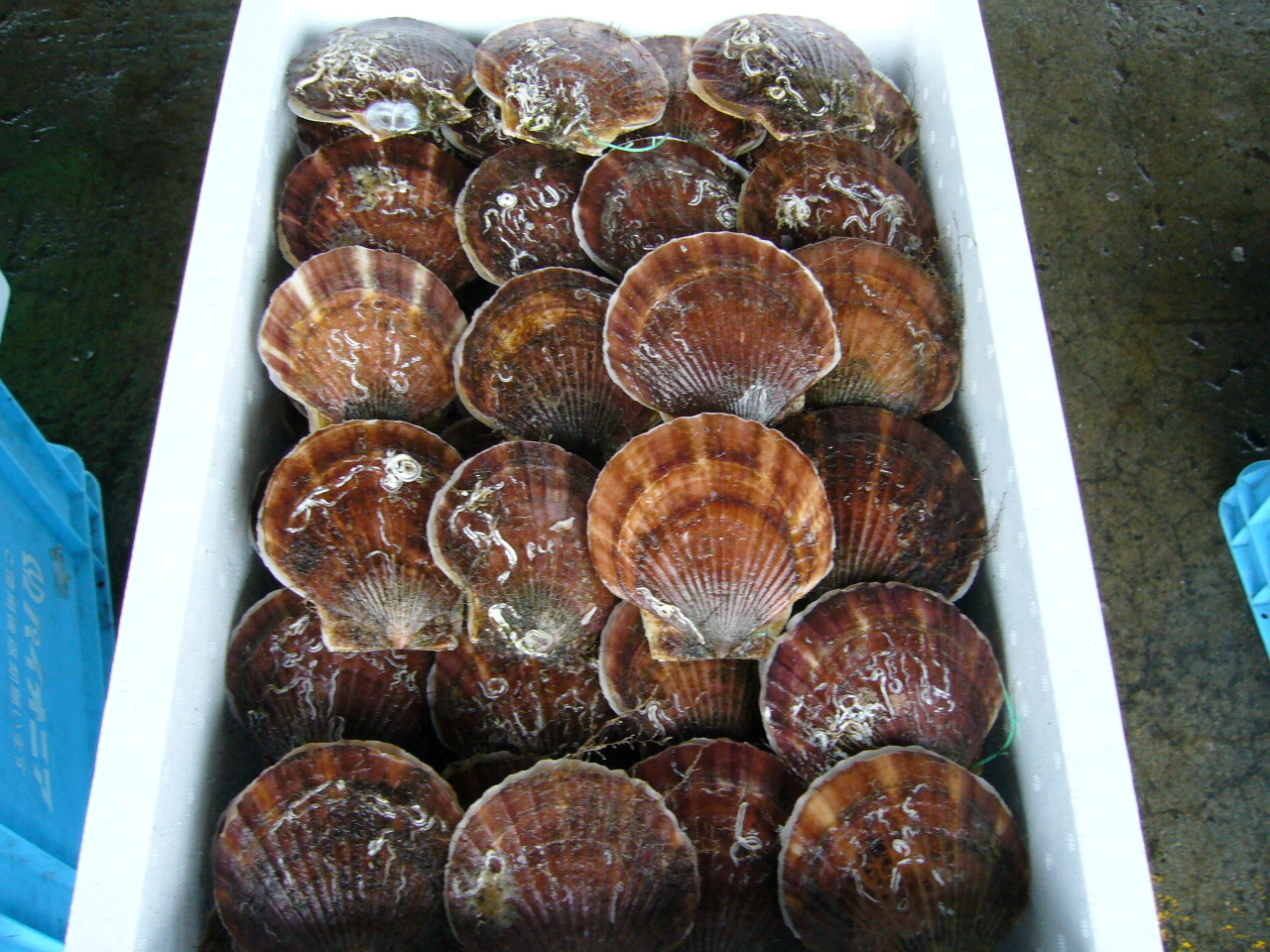 Aa
2
2
2
2
4
4
4
4
Aa
Aa
Aa
Aa
EAFTA 2023
Aa
Aa
May 17-20, 2023
50 μm
Contact Information: niu0125@yeah.net
Ab
Aa
Ab
Introduction
QIM scheme for fresh and frozen-thawed scallop adductor muscle
Aa
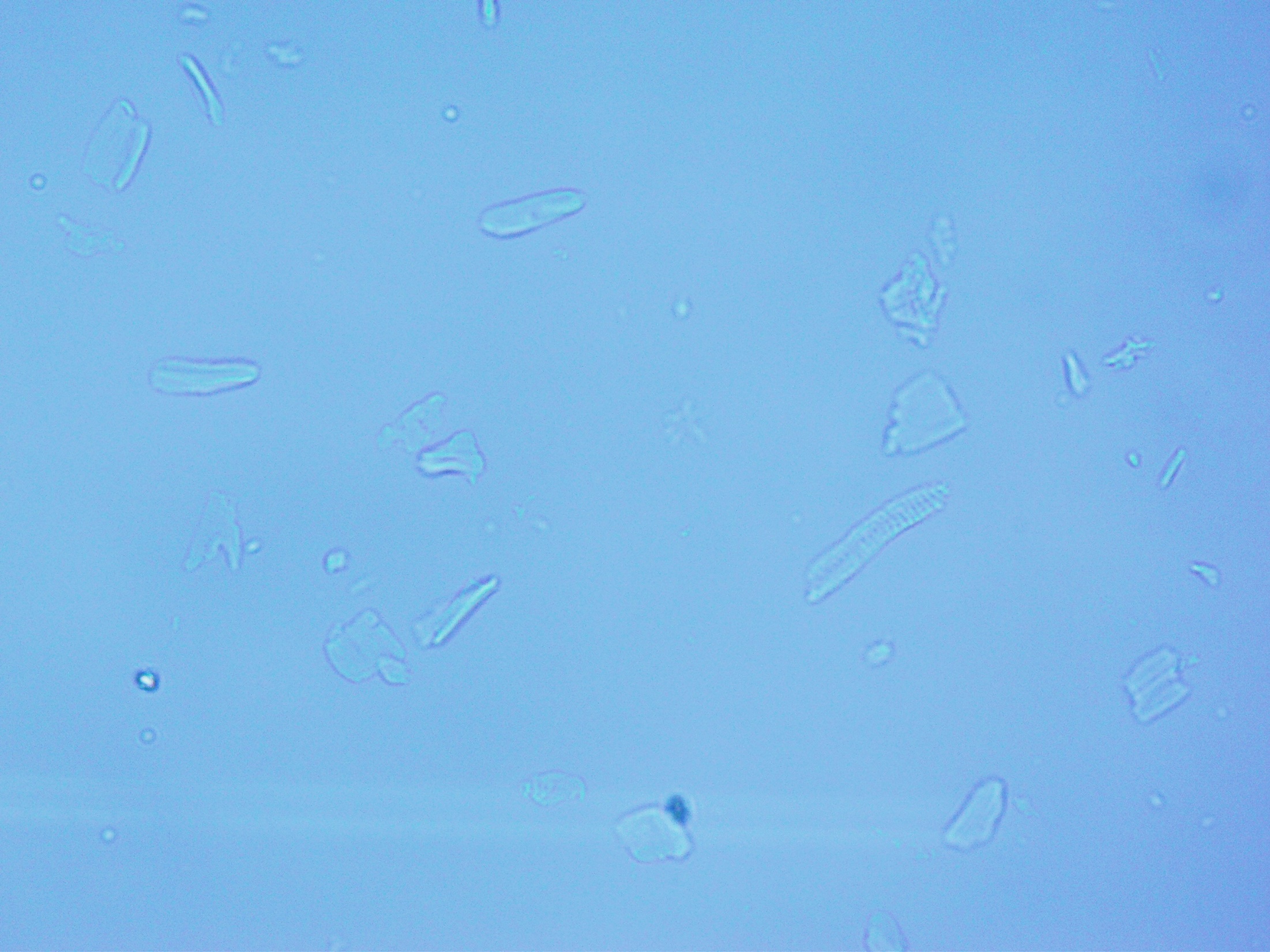 Results
Conclusions
Significant differences (p＜0.05) after freezing and thawing
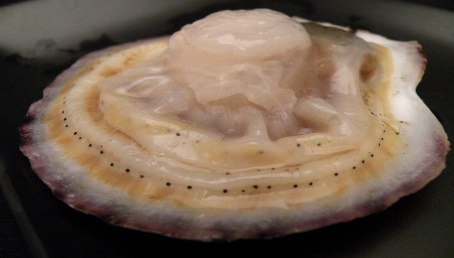 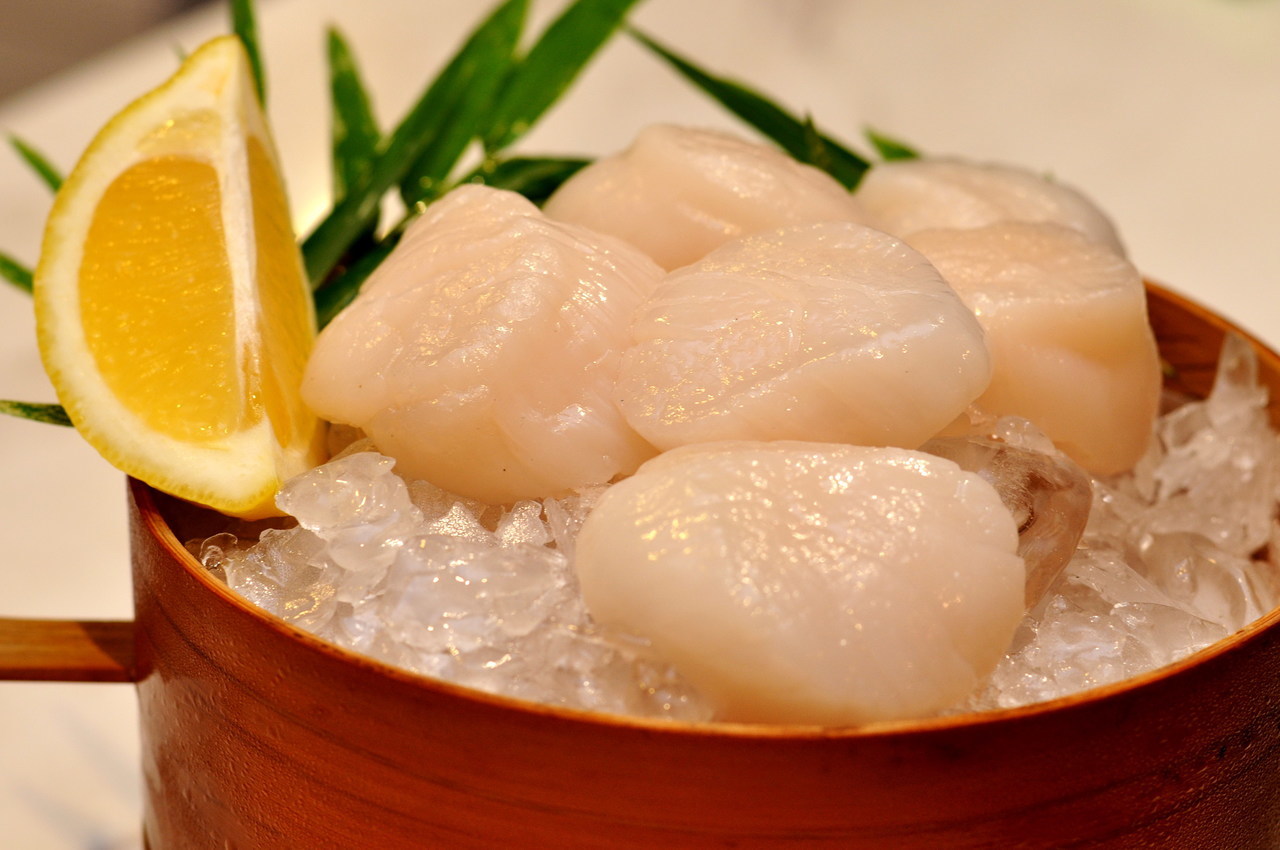 Storage Day
Best quality
Sensory evaluation (quality index method)
50 μm
QIM can be used as an effective method to evaluate scallop adductor muscle as raw materials for sashimi 
Suitable indicators to differentiate fresh and frozen-thawed scallop adductor muscle: the microscopic observation of myofibrils, ATP-related compounds, pH value
Frozen-thawed scallop adductor muscle can be happily accepted on day 0~1 

Freezing can be regarded as an available method for long-distance transportation.
Lower quality
Yesso scallop
 (Mizuhopecten yessoensis)
Sashimi
Sushi
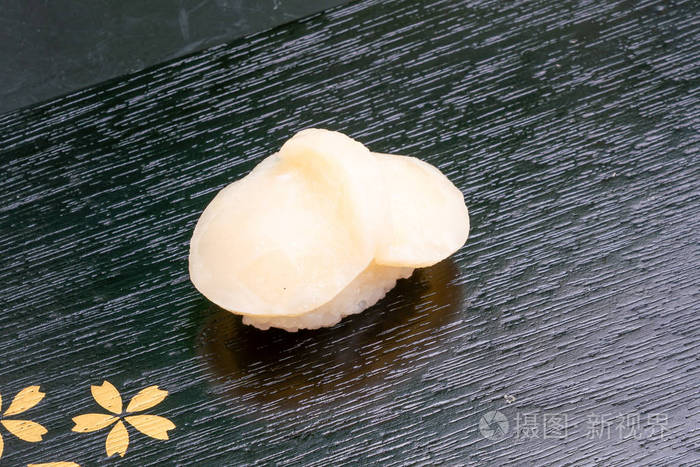 positive significance
The acceptance of frozen-thawed scallop adductor muscle decreased to 0 on day 4, but the microbial index of that sample was still within the acceptable range (＜105 CFU/g)
Freezing
Merits:
Long distance transportation
Prolong the shelf life
Problems: 
Quality deterioration
Sensorial differences
The quality control of frozen scallop adductor muscle for long-distance transportation
QIM was performed by seven trained panelists (ages: 20~50 years, males: n = 4, females: n = 3)
The percentage in the column of acceptability indicates the proportion of trained panelists who think the scallop adductor muscle can be happily accept
Aim
To consider the biochemical and sensorial changes of fresh and frozen-thawed scallop adductor muscle during storage at 4 ℃;
To prepare for studying quality maintenance of frozen scallop adductor muscle.
ATP-related compounds
The microscopic observation of myofibrils
Frozen-thawed
Fresh
Fresh-Day 0
Frozen-thawed-Day 0
Method
The microstructure of the scallop adductor muscle was damaged after freezing and thawing.
Fresh-shucked
ATP and ADP remained stable
ATP (≈ 50%) on day 4
Few HxR & Hx were detected
Frozen-thawed
ATP decreased to 5% on day 0
HxR (≈ 40%) and Hx (≈ 20%) after storage for 4 days
Experimental flowchart
The live scallops (n = 60) were obtained from the Kamaishi scallop aquaculture company, Iwate, Japan in November 2019 - January 2020
The example of myofibrils is shown in the rectangular box, and the example of small unopened clumps is shown in the circle.
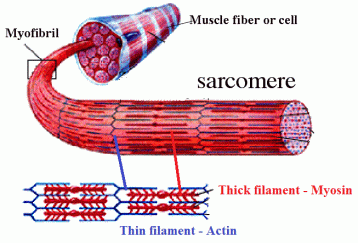 Schematic model of myofibril and myosin
ATPase activity
The number in the circle represents the storage days
Frozen-thawed group
Fresh group
The decline of pH value was accompanied by ATP degradation.
The changes of ATP-related compounds and pH value during storage can be regarded as indicators to differentiate fresh and frozen-thawed scallop adductor muscle.
Frozen at -60℃, thawed in ice water
pH value
Soaked in sterilized seawater for 20 min
Acknowledgements
The authors gratefully acknowledge the funding support of Japan Society for the Promotion of Science (19H05611).
Ca2+-ATPase activity
Mg2+-ATPase activity
Packed into a sampling bag individually
Kept at 4 ℃ for 0~4 days
Sensory evaluation (Triangle test & Quality index method)
Microscopic observation of myofibrils
Ca2+-ATPase activity
Mg2+-ATPase activity
ATP related compounds
pH value
References
Kawashima, K., & Yamanaka, H. (1995). Effect of freezing and thawing on post-mortem biochemical changes in scallop adductor muscle. Fisheries science, 61(4), 691-695.
Konno, K. (2017). Myosin Denaturation Study for the Quality Evaluation of Fish Muscle-based Products. Food Science and Technology Research, 23(1), 9-21
Leygonie, C., Britz, T. J., & Hoffman, L. C. (2012). Impact of freezing and thawing on the quality of meat: review. Meat Sci, 91(2), 93-98.
Wei, H., Tian, Y., Yamashita, T., Ishimura, G., Sasaki, K., Niu, Y., & Yuan, C. (2020a). Effects of thawing methods on the biochemical properties and microstructure of pre-rigor frozen scallop striated adductor muscle. Food Chem, 319, 126559. 
https://andreacollo.wordpress.com/tag/myofibril
Fresh 
Almost unchanged after storage for four days
Higher than 7.0
Frozen-thawed
Decreased rapidly to 6.3
Kept stable gradually
Significant differences (p ˂ 0.05) at the initial days of cold storage (day 0~1)
Freshness analysis
No significant differences (p > 0.05)
The interaction between myosin and actin could be weakened by the freezing and thawing process.
The head region of myosin remained stable.